Tohoku-Kyoto MeetingJLab hypernuclear experiment
Kyoto University
Toshiyuki Gogami
July 28, 2021
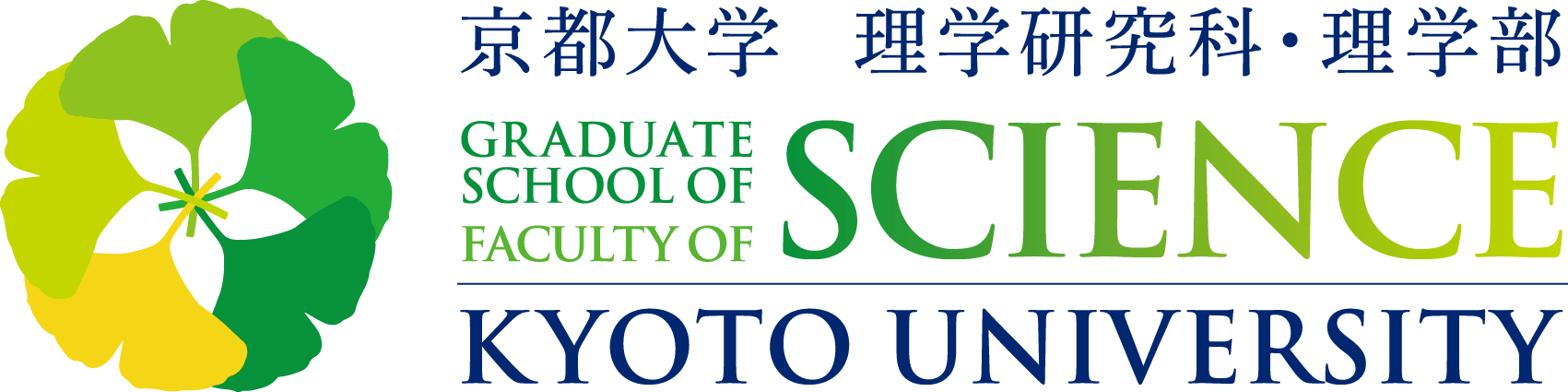 Done (7/1～)
Hall C futures task force meeting (Jul 1)
https://hallcweb.jlab.org/wiki/index.php/Hall_C_Futures

Japan-US meeting
7/9, 7/23(, 8/6)

Core member meetings
nnL analysis: 7/13, 7/27
Strategy: 7/27(, 8/5)

JLab Hall A/C Collaboration Meeting (Jul 8—9)
https://indico.jlab.org/event/451/
A = 3, 4 hypernuclei  5:00 a.m. on July 10 JST

JLab PAC 49 (Jul 19—23)
https://www.jlab.org/physics/PAC
E12-19-002  Approval with a rate of A
Experimental Setup at JLab Hall A
Experimental Setup
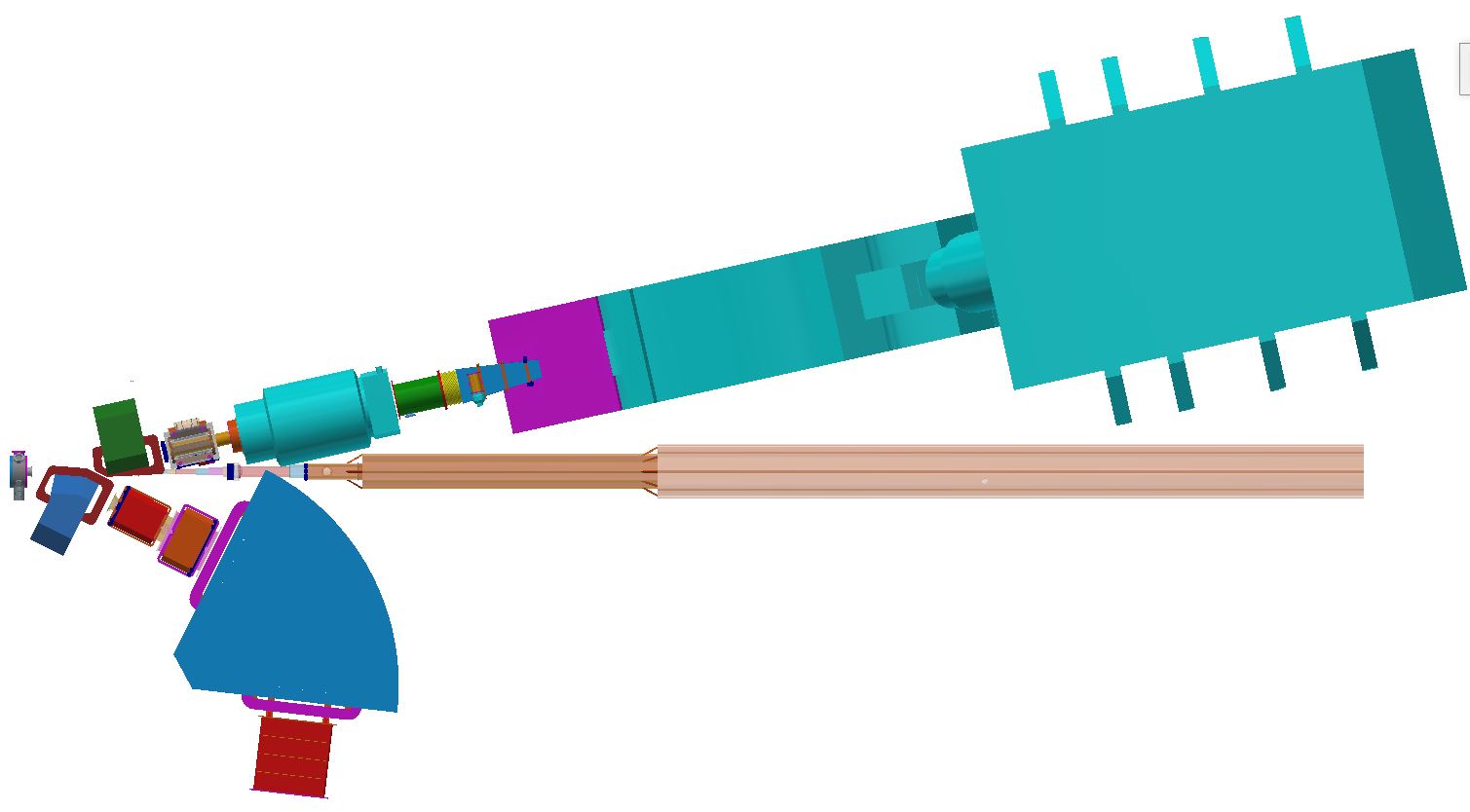 HRS (QQDQ)
2.7 GeV/c e’
New 
Magnets
e⁻
 
(4.2 GeV)
HKS (QQD)
1.2 GeV/c K+
Oct. 30 2020
Possibility in Hall C
SHMS
Evaluations are in progress
K+
SHMS + HKS
Vertical HES + vertical HKS
…
HKS
Thank you for the drawings + discussions  Bert, Paul, Steve
HKS
HES
SPL/
PCS
Questions
Can HES (HKS) be vertical in terms of structural stability ?
 Communication with JLab staff 


Can we achieve the goal physics in Hall C?
Simulation study (SIMC, Geant4)
Resolution, yield, S/N
Yield per day (Hall C) @ 20μA
Areal density of target = 100 mg/cm2
Not only yield and resolution, but also S/N needs to be studied
 S/N would be reasonable if the HKS-vacuum extension is modified
S/N について
HES-HKS で行って、HKSに e+e- がないとしHall A と同等のハドロンレート。
HES 計数率 = 2.5 MHz @8uA, 52Cr からスケールして (HES-HKS@20uA) 
2.2 (3He) MHz
3.6 (40Ca) MHz
55.7 (208Pb) MHz
50 uA
S/N:  HES-HKS @Hall C, 20 uA
HRS-HKS @Hall A
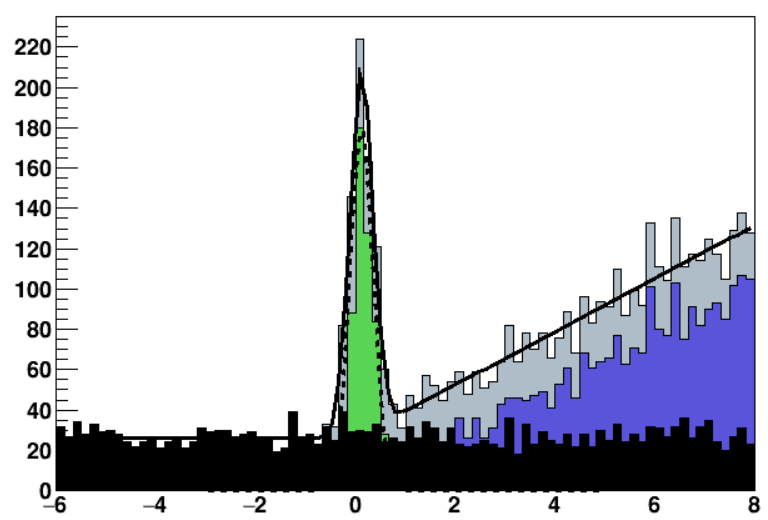 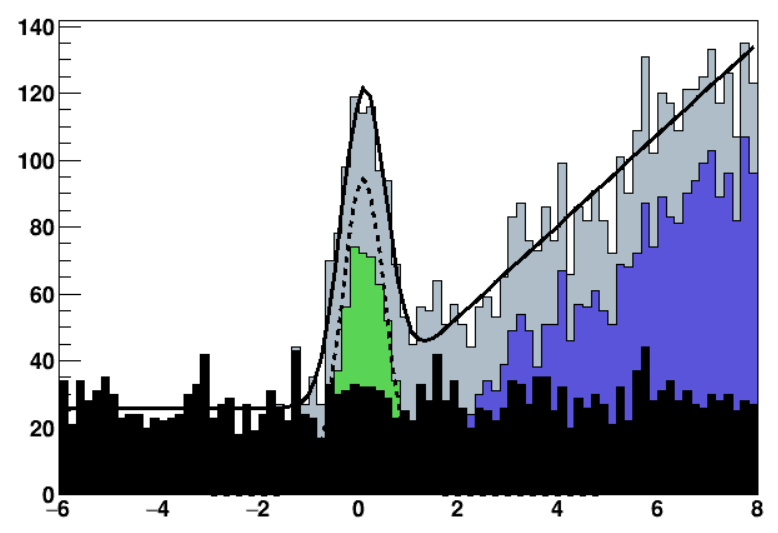 1.1 MeV FWHM
0.5 MeV FWHM
1.1 MeV FWHM
Stat. err. = 20 keV
Stat. err. < 30 keV
Stat. err. < 20 keV
Hall C possibility
Feasibility (崩れないか、置けるか)
Data quality (分解能、収量、S/N  誤差 vs. 物理)
Cost (リーズナブルか。誰が払うか)
e
Target cells (tuna can)
K+
Gas targets (φ200 mm, height = 50 mm)
e’
Multi carbon targets
Solid targets (E12-15-008, E12-20-013)
Target cells (tuna can)
e
K+
K+
Al cell (0.3 mm thick)
Gas (not to be used)
Gas (to be used)
e’
e
Available densities calculated by the JLab Target Group
maintaining a compatibility with our experimental setup:
e’
TAC COMMENT 1:
The authors indicate that a new target system design was developed i n collaboration with the JLab
Target Group to accommodate the restricted space at the target pivot and for compatibility with the
E12-15-008 experiment. Some existing cryogenic gas handling systems can be utilized with
modified operating parameters specifi c to this application. It is noted a new ladder and motion
system (which can be similar to that used for PREX) will need to be built. It was not clear the cost
or how much time is needed for these developments. While the authors note a similar effort to that
of PREX/CREX is likely, it would be useful to illustrate further details of the setup (e. anticipated
power load, conceptual drawings, etc.) and required labor.
Target
9/8—11 WEPH、可能でしたら是非ご参加お願いします
(前回： http://physics.daliborskoupil.cz/onlineWS2020/ )
PANIC とかぶっている…
Backup
散乱電子側の計数率の見積もり制動放射のみクロムを使った過去のデータより
He: (190/134. * 0.01 + 162/134*0.304) * 2.5 * 20./7.3 = 2.2 MHz
Ca: (100/134. * 0.7) * 2.5 * 20./7.3 = 3.6 MHz
Pb: (100/134. * 10.9) * 2.5 * 20./7.3 = 55.7 MHz